Institute for Cyber Security
Authorization Federation in Multi-Tenant
Multi-Cloud IaaS
Navid Pustchi
Dissertation Defense
Department of Computer Science
University of Texas San Antonio

Advisor: Dr. Ravi Sandhu
Co-Advisor: Dr. Ram Krishnan
Dr. Gregory B. White
Dr. Matthew Gibson
Dr. Palden Lama
1
“Moving” to Cloud
Flexibility
Accessibility
Reliability
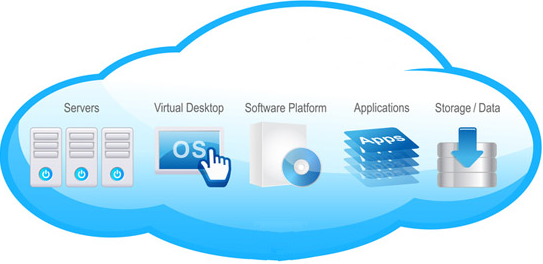 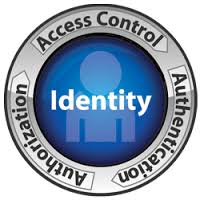 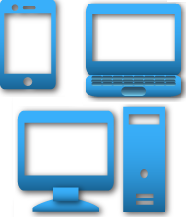 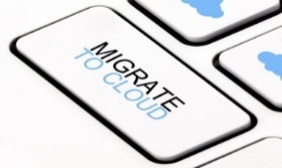 Mobility
Security
2
World-Leading Research with Real-World Impact!
Why Federation ?
Large organization with multiple tenants
Distinct organizations’ federation
Service Provider
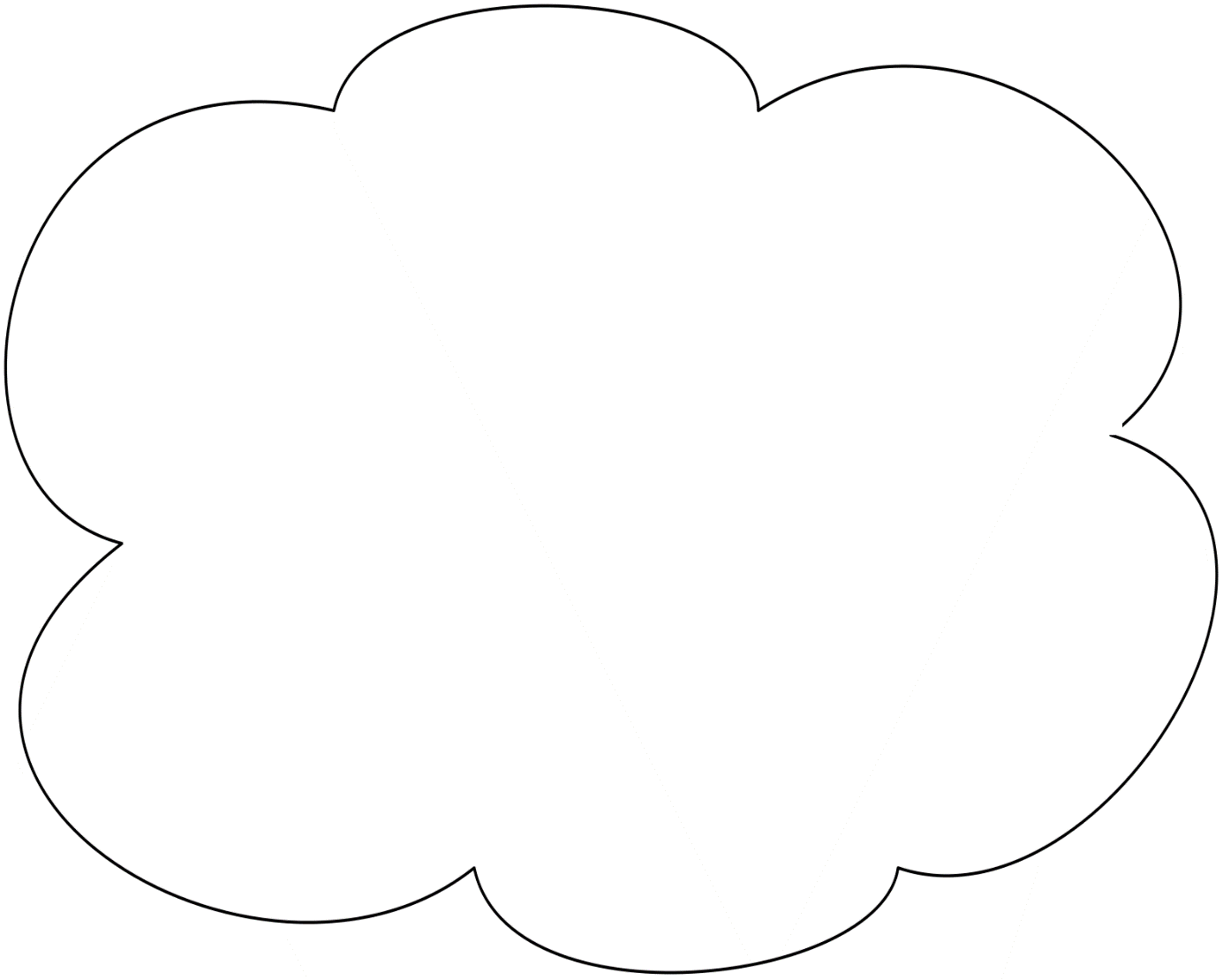 CERN
Software Development
Tenant
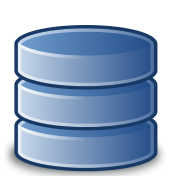 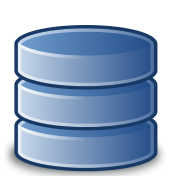 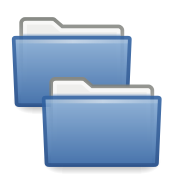 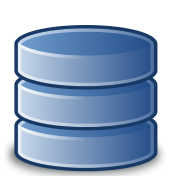 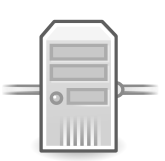 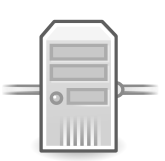 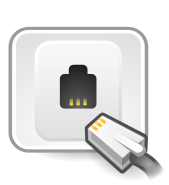 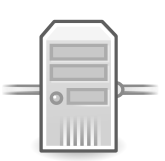 Software Development
Tenant
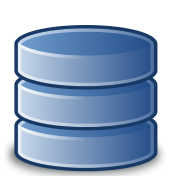 Acme
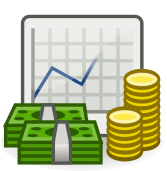 Financial
Tenant
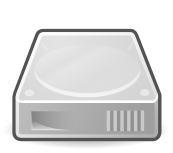 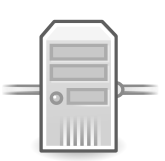 3
World-Leading Research with Real-World Impact!
Why Multi-Cloud?
London Private Cloud
Federation consist of multiple cloudsor multiple tenants.
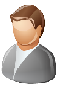 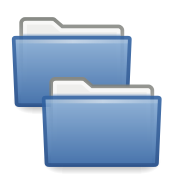 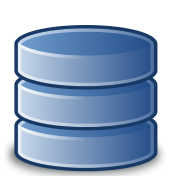 Amazon Public Cloud
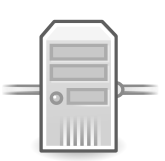 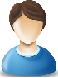 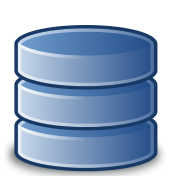 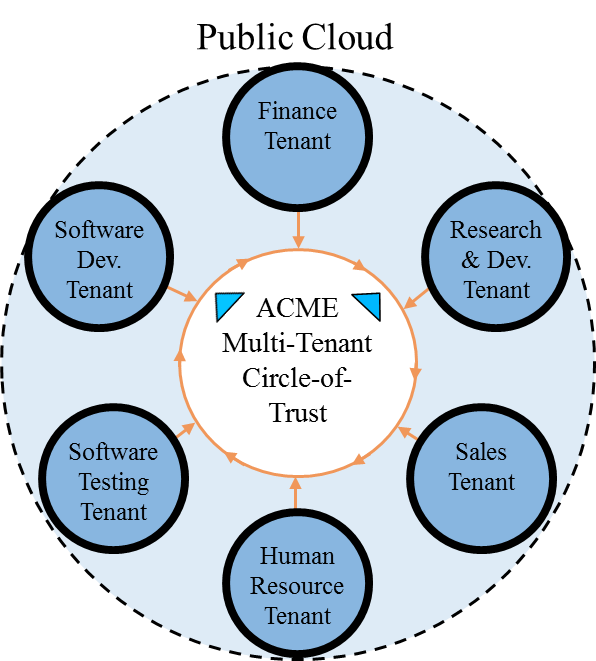 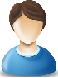 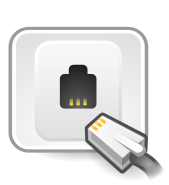 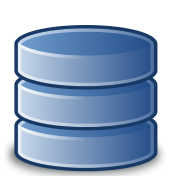 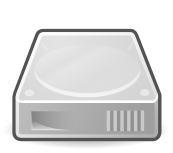 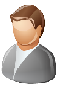 ACME Multi-Cloud
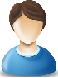 Shanghai Private Cloud
4
World-Leading Research with Real-World Impact!
Problem & Thesis Statement
Problem Statement








Thesis Statement
Current access control models provided by cloud platforms are not sufficient to cultivate effective peer-to-peer and circle-of-trust federation between tenants in a cloud or across multiple cloud platforms. Prior role-based and attribute-based access control models in distributed systems are not effectively applicable to cloud IaaS.
The problem of authorization federation in multi-tenant cloud IaaS can be partially solved by integrating multiple types of peer-to-peer and circle-of-trust relations between tenants in cloud and multi-cloud environments into role-based and attribute-based access control models.
5
World-Leading Research with Real-World Impact!
What is Cloud Federation?
Multi-Cloud, Federation of multiple cloud service providers (public or private) within different administrative domains (Cloud and Domain) to provide complex services at specified service model (Infrastructure, Platform and Software).
Inter-Cloud
Multi-Cloud
Broker
Multi-Cloud
Inter-Cloud
Seamless Communication
Deployment
Broker
Cloud Federation, Federation of cloud service providers and identity providers in order to share their services and resources based on trust agreements.
Cloud Federation
Hybrid Cloud
Cloud Federation
Hybrid Cloud, “A composition of two or more distinct cloud infrastructures (private, community, or public) that remain unique entities. ”
6
World-Leading Research with Real-World Impact!
Federation in Cloud
Cloud Federation
Service
Platform
Trust
Identity
Homogeneous
Circle-of-Trust
Heterogeneous
Heterogeneous
Homogeneous
Peer-to-Peer
Authentication
Authorization
7
World-Leading Research with Real-World Impact!
Service in Cloud Federation
Service
Heterogeneous
Google account (Open ID 2.0) Heterogeneous within google.

Homogeneous
Eduroam federated network access.
OpenStack Federation.
Homogeneous Service Federation
ICS Private OpenStack Cloud
Amazon Public AWS Cloud
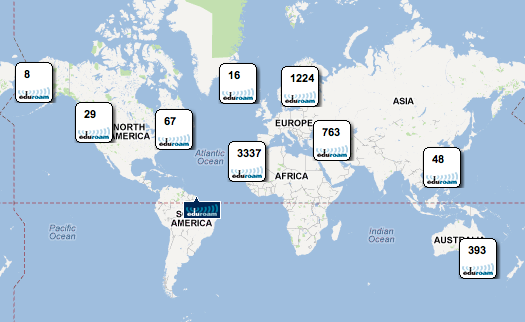 Heterogeneous Service Federation
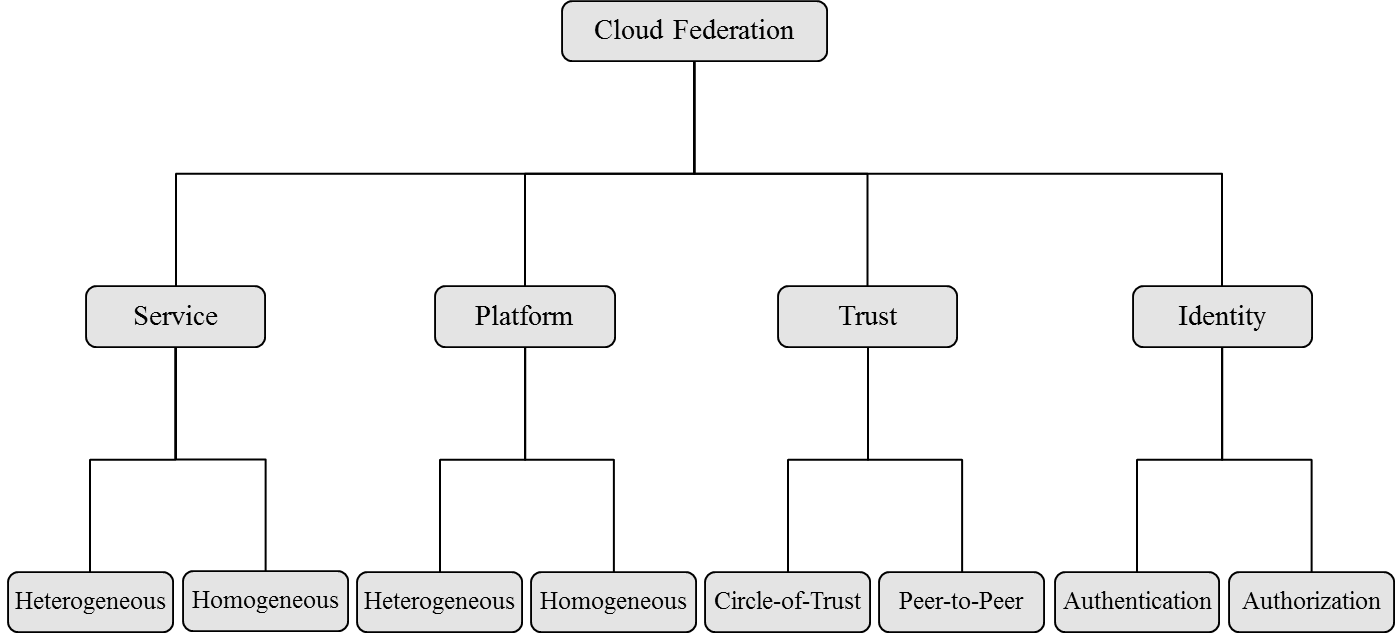 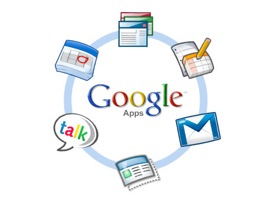 8
World-Leading Research with Real-World Impact!
Platform in Cloud Federation
ICS Private OpenStack Cloud
Amazon Public AWS Cloud
Platform
Heterogeneous
OpenStack federation with AWS.
Homogeneous
Keystone to Keystone federation.
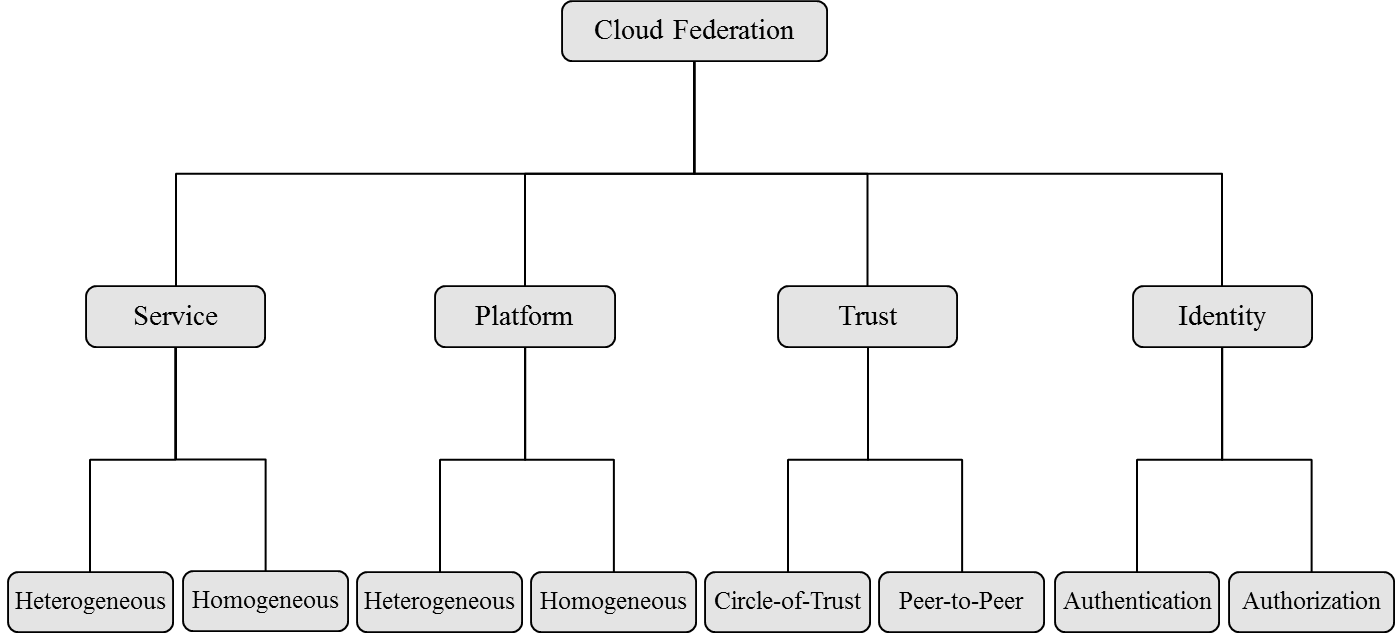 Heterogeneous Platform Federation
Homogeneous Platform Federation
Amazon Public AWS Cloud
Rackspace Public OpenStack Cloud
ICS Private OpenStack Cloud
ICS Private OpenStack Cloud
9
World-Leading Research with Real-World Impact!
Peer-to-Peer vs Circle-of-Trust
Peer-to-Peer Federation
Trust between a pair of tenants.
Specific set of actions between tenants.
Only trusted tenant.



Circle-of-Trust Federation
Trust between a group of tenants.
Similar policies and rules.
Acceptance of all tenants in the circle.
Tenant A
Tenant B
Tenant A
Tenant B
Tenant D
Tenant C
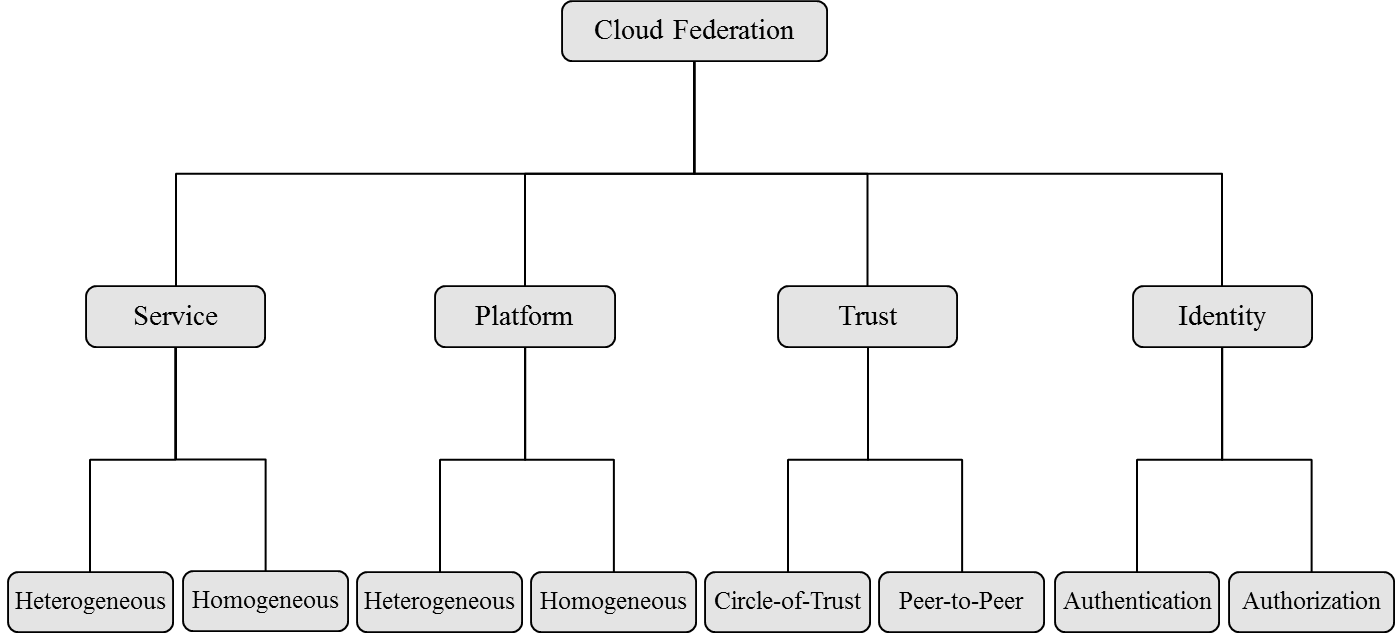 Tenant F
Tenant E
10
World-Leading Research with Real-World Impact!
Authentication vs Authorization
Authentication Federation
Authenticating users (services and applications)in a cloud service provider other than theirregistered identity provider.
SAML, OAuth, OpenID, SSO.

Authorization Federation
Determining federated users’ permissions to access federated resources and services.
SAML, OAuth.
Authorization federation is dependent on authenticated users.
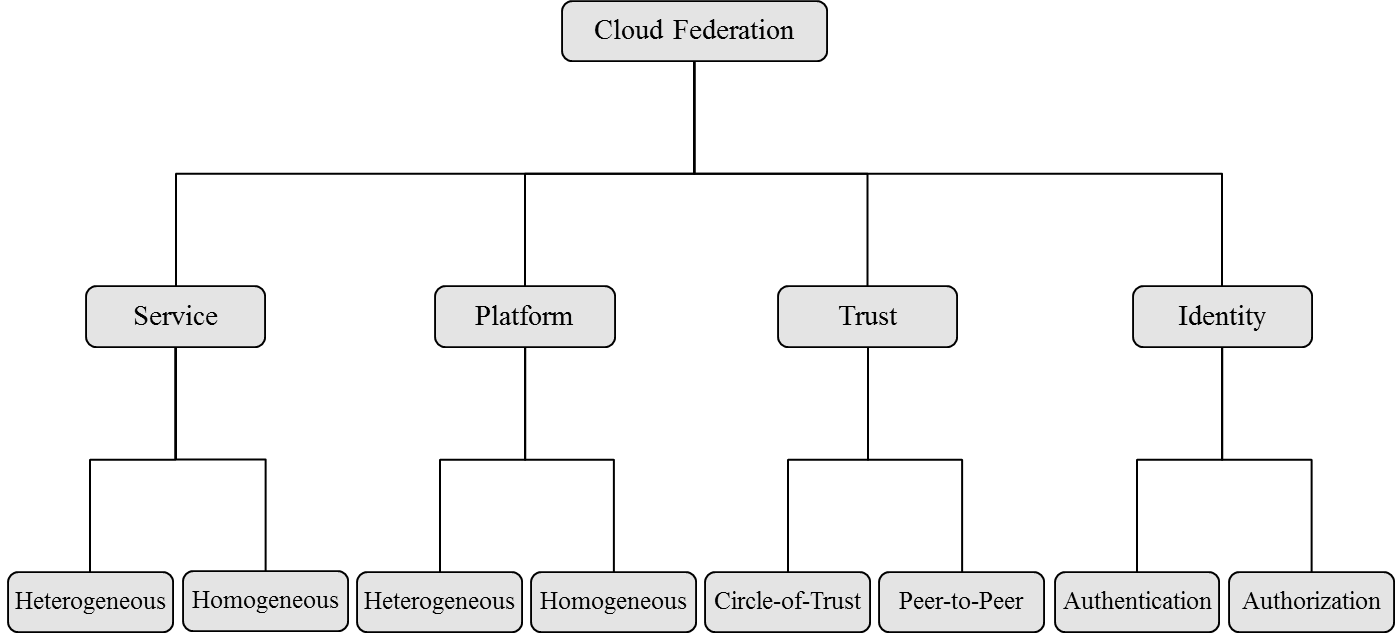 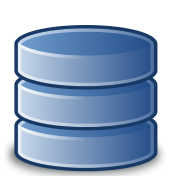 What permissions she should be granted? (Authorization Federation)
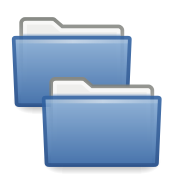 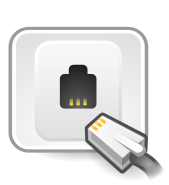 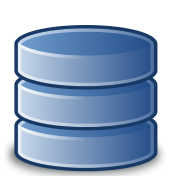 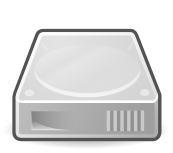 Is the user the one she claims to be? (Authentication Federation)
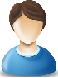 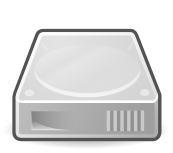 11
World-Leading Research with Real-World Impact!
Scope of Contribution
Cloud Federation
Service
SaaS
PaaS
IaaS
Platform
Homogeneous
Heterogeneous
Trust
Circle-of-Trust
Peer-to-Peer
Identity
Authentication
Authorization
12
World-Leading Research with Real-World Impact!
Scope of Contributed Models
Cloud IaaS
Multi-Tenant Multi-Cloud
Multi-Tenant Cloud
Peer-to-Peer
Circle-of-Trust
Peer-to-Peer
Heterogeneous
Homogeneous
MC MT-RBAC
MT-ABAC
13
World-Leading Research with Real-World Impact!
Administrative Domains
Cloud Domain
Administration of services (compute, storage, network, and identity) and tenant domains.
Cloud bursting.

Tenant Domain
Administration of resources (users, groups and projects in OpenStack).
Resource federation (cross-tenant access).
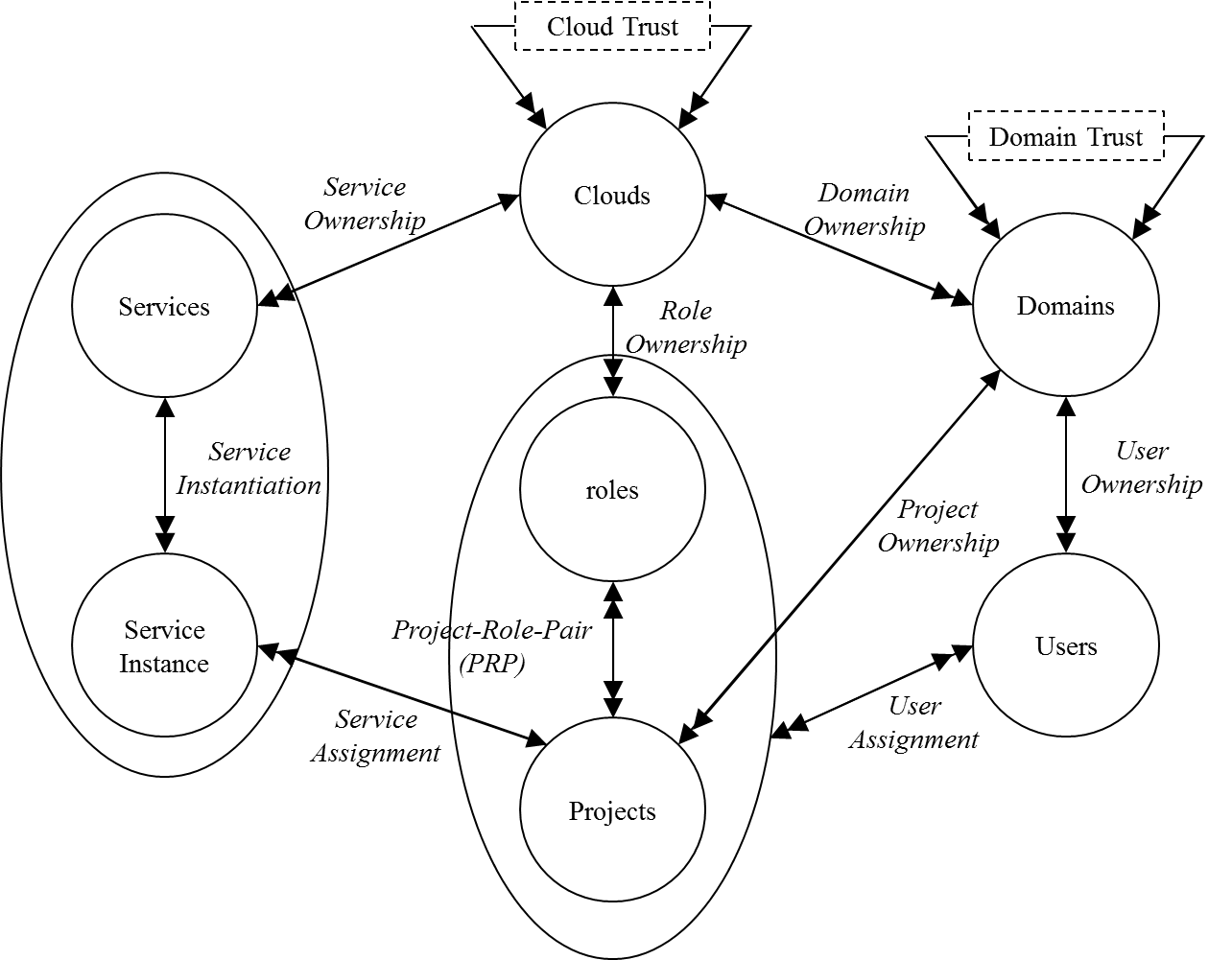 14
World-Leading Research with Real-World Impact!
Peer-to-Peer Federation Models
Cloud IaaS
Multi-Tenant Multi-Cloud
Multi-Tenant Cloud
Peer-to-Peer
Circle-of-Trust
Peer-to-Peer
Heterogeneous
Homogeneous
MC MT-RBAC
MT-ABAC
15
World-Leading Research with Real-World Impact!
Peer-to-Peer Federation Trust
Tenant-Trust
Unilateral, Unidirectional, and Non-Transitive.
Peer-to-Peer Trust
Initiation
Bilateral
Unilateral
Direction
Bidirectional
Unidirectional
Transitivity
Non-transitive
Transitive
16
World-Leading Research with Real-World Impact!
P2P Trust Types Use Case
UTSA and BoA contract
BoA employees can get UTSA courses at discounted rates.
UTSA students can get student accounts at BoA.
BoA can select courses for its employee students at UTSA.
BoA
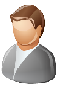 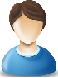 UTSA
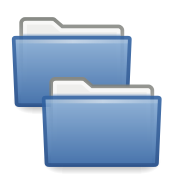 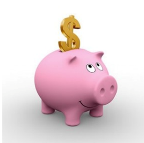 17
World-Leading Research with Real-World Impact!
P2P Trust Types Use Case
UTSA and BoA contract
BoA employees can get UTSA courses at discounted rates.
UTSA can assign BoA employees to courses.
UTSA students can get student accounts at BoA.
BoA can select courses for its employee students at UTSA.
BoA
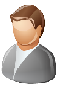 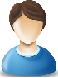 UTSA
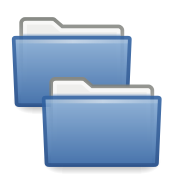 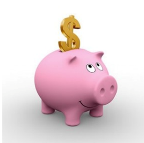 18
World-Leading Research with Real-World Impact!
P2P Trust Types Use Case
UTSA and BoA contract
BoA employees can get UTSA courses at discounted rates.
BoA can assign employees to UTSA courses.
UTSA students can get student accounts at BoA.
BoA can select courses for its employee students at UTSA.
BoA
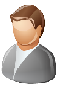 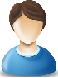 UTSA
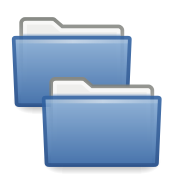 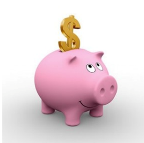 19
World-Leading Research with Real-World Impact!
P2P Trust Types Use Case
UTSA and BoA contract
BoA employees can get UTSA courses at discounted rates.
UTSA students can get student accounts at BoA.
BoA can select courses for its employee students at UTSA.
BoA
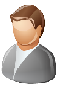 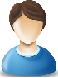 UTSA
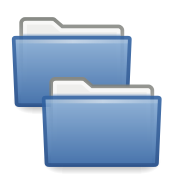 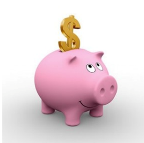 20
World-Leading Research with Real-World Impact!
P2P Trust Types Use Case
UTSA and BoA contract
BoA employees can get UTSA courses at discounted rates.
UTSA students can get student accounts at BoA.
BoA can select courses for its employee students at UTSA.
BoA
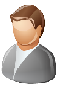 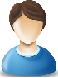 UTSA
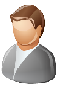 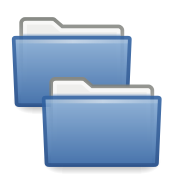 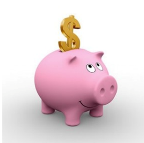 21
World-Leading Research with Real-World Impact!
Multi-Cloud MT-RBAC
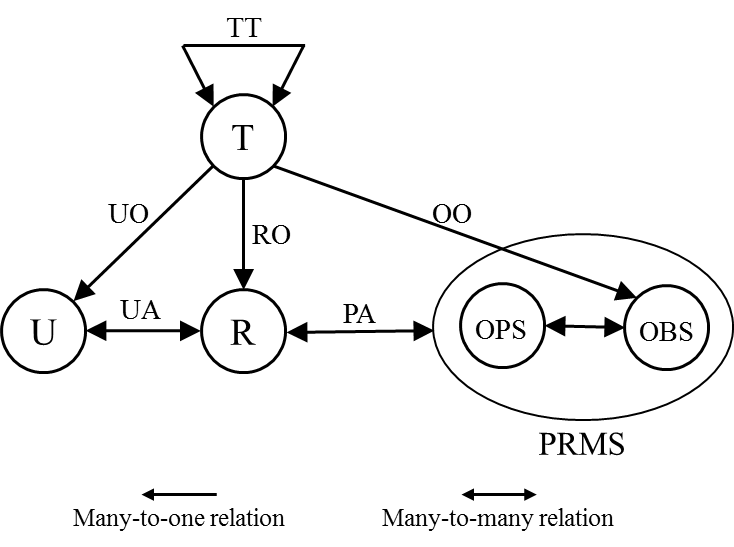 22
World-Leading Research with Real-World Impact!
Keystone to Keystone Federation
OpenStack Paris Summit, Keystone to Keystone Federation, https://www.openstack.org/summit/openstack-paris-summit-2014/session-videos/presentation/keystone-to-keystone-federation, (2014)
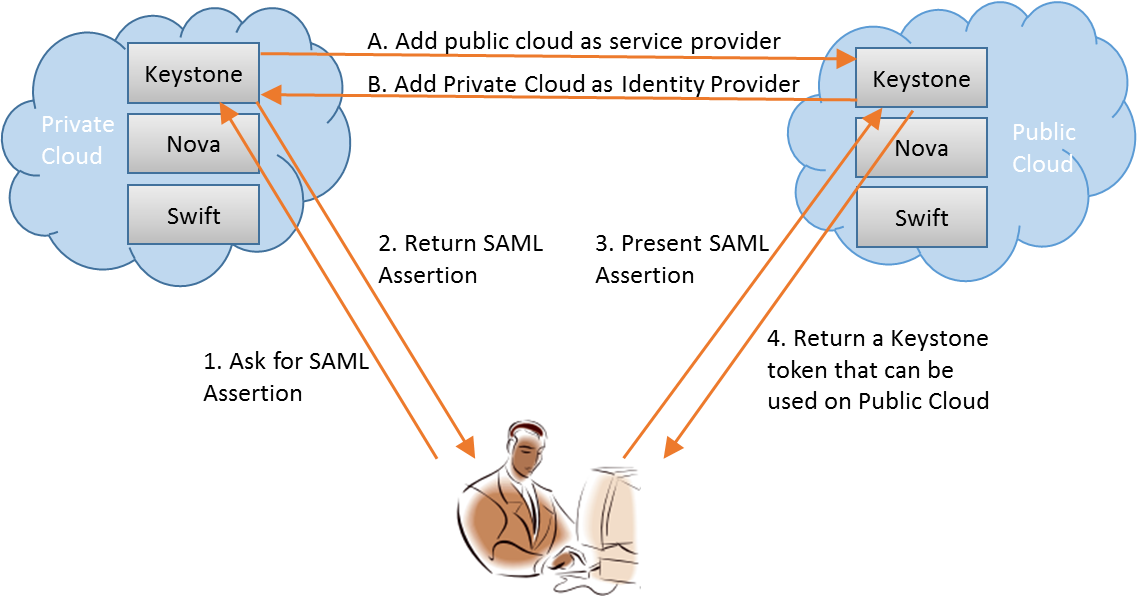 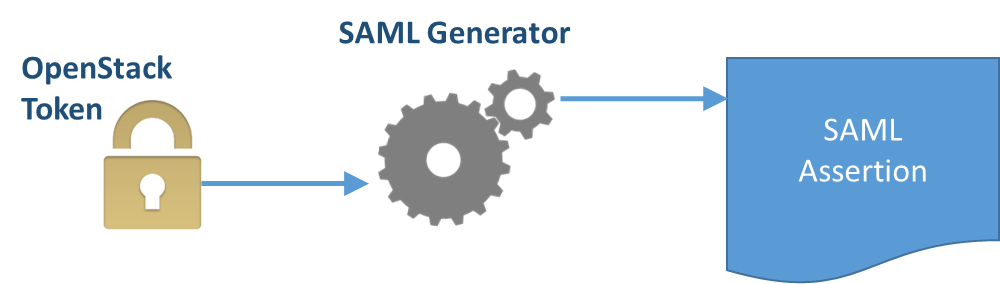 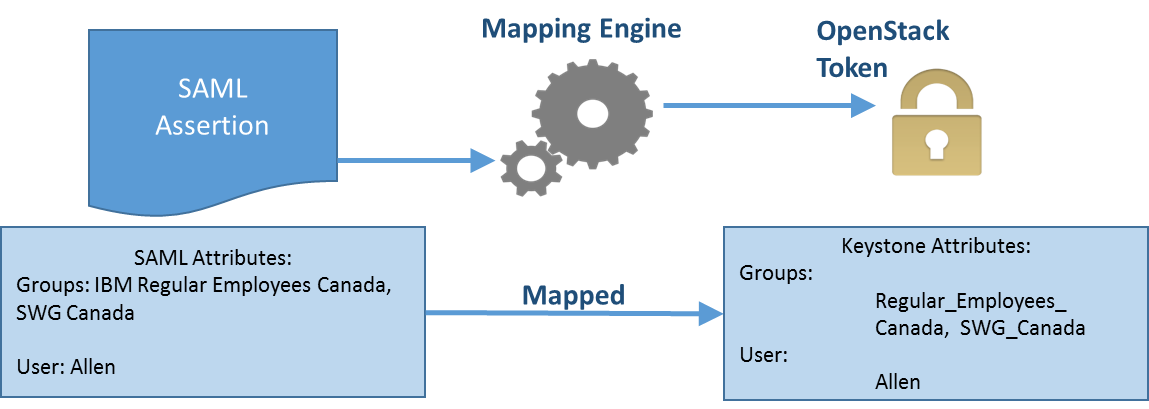 23
World-Leading Research with Real-World Impact!
Multi-Cloud MT-RBAC OpenStack
Cloud 1
Cloud 2
Domain B
Domain A
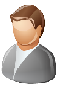 domain_admin
Project-Role-Pair
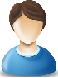 Project-Role-Pair
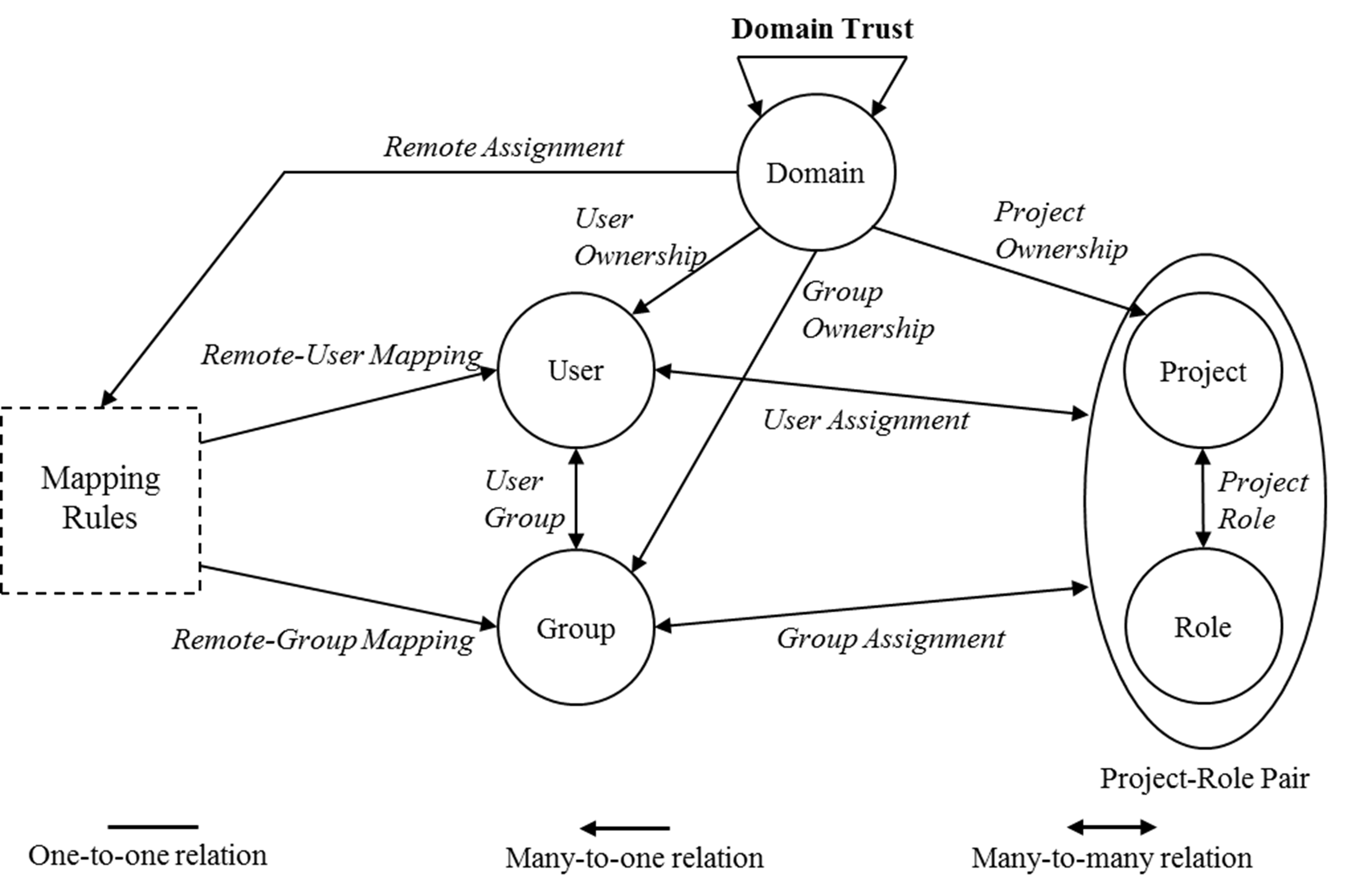 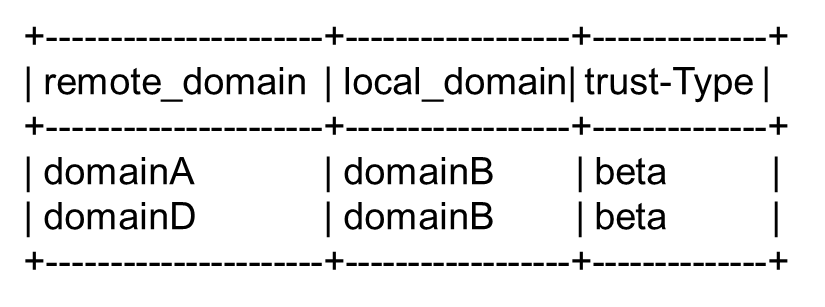 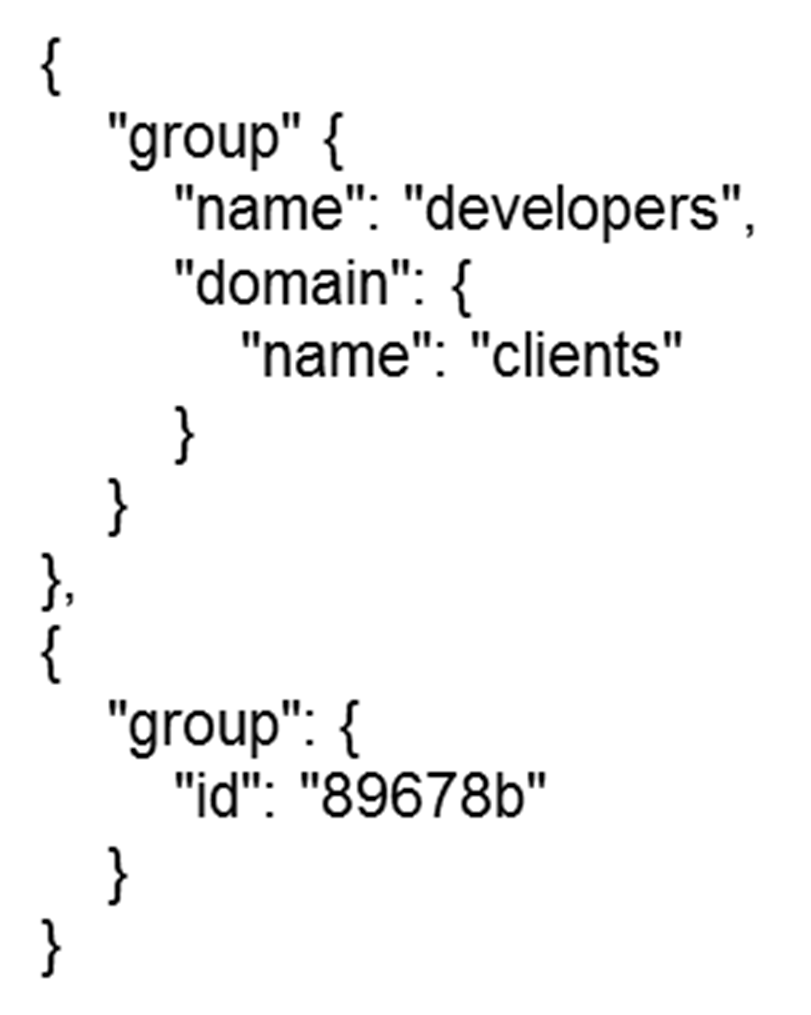 24
World-Leading Research with Real-World Impact!
OATT
UATT
Auth
U
O
A
Association
Access Decision
25
World-Leading Research with Real-World Impact!
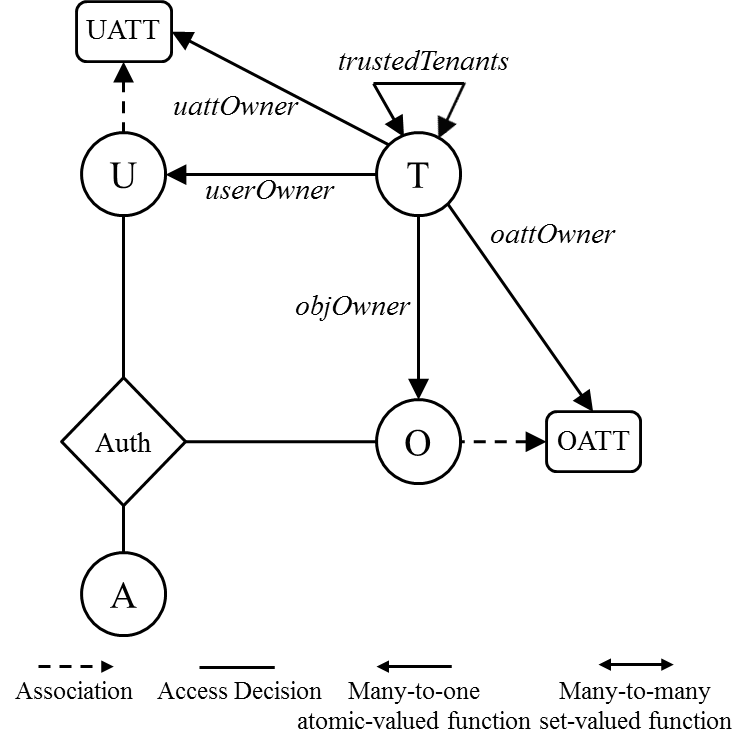 26
World-Leading Research with Real-World Impact!
Contributed Models
Cloud IaaS
Multi-Tenant Multi-Cloud
Multi-Tenant Cloud
Peer-to-Peer
Circle-of-Trust
Peer-to-Peer
Heterogeneous
Homogeneous
MC MT-RBAC
MT-ABAC
27
World-Leading Research with Real-World Impact!
Circle-of-Trust Federation Trust
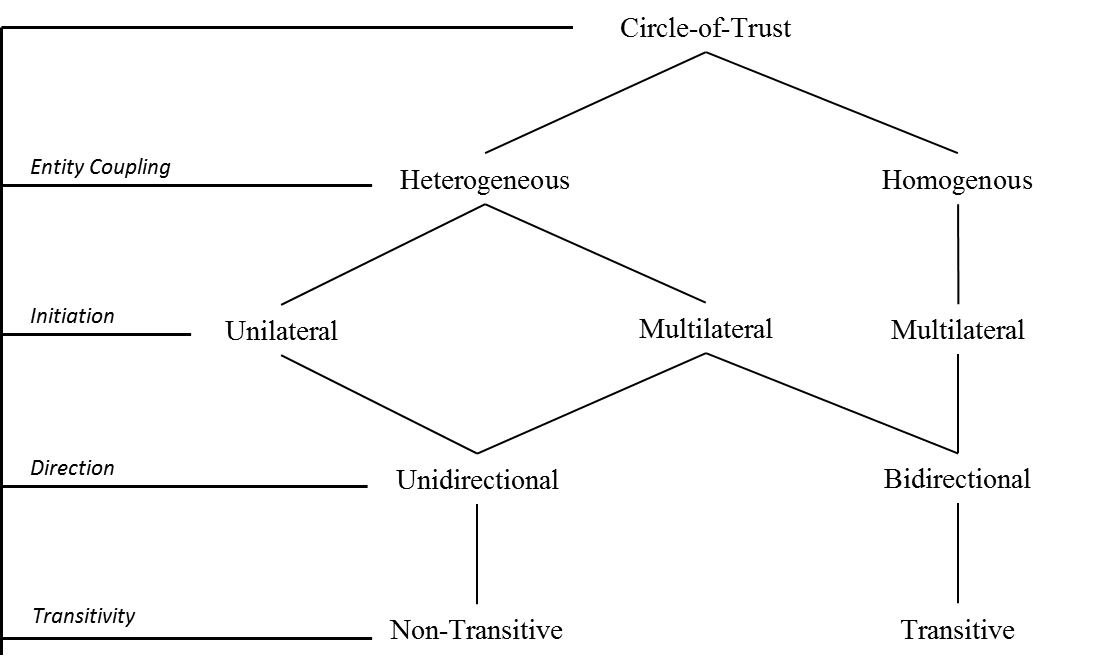 Homogeneous Circles
Multilateral, Bidirectional, Transitive.
Heterogeneous Circles
Multilateral, Unidirectional, Non-Transitive.
28
World-Leading Research with Real-World Impact!
CoT Trust Types Use Case
UT System CoT Federation.
UT system students can take courses at any UT campus.
Students can access to libraries in UT system.
UTA
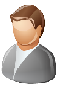 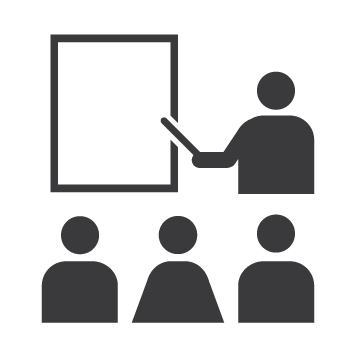 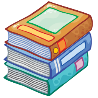 UTD
UTSA
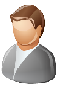 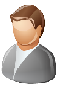 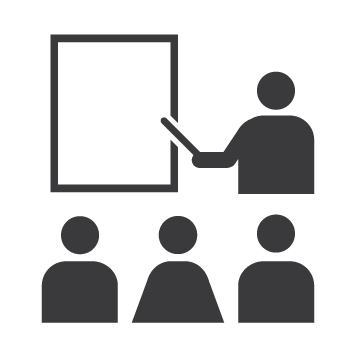 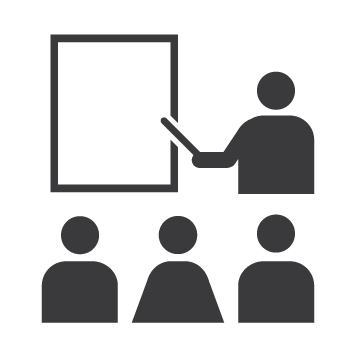 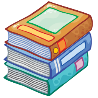 UT
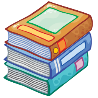 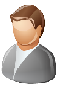 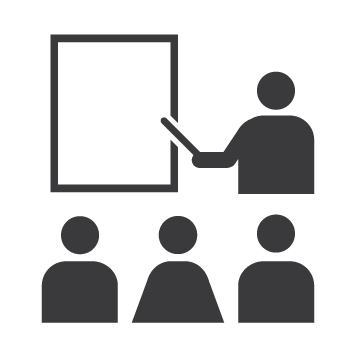 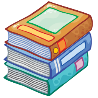 29
World-Leading Research with Real-World Impact!
CoT Trust Types Use Case
UT System CoT Federation.
UT system students can take courses at any UT campus.
UTSA can assign students in UT to its courses.
UTA
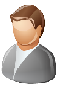 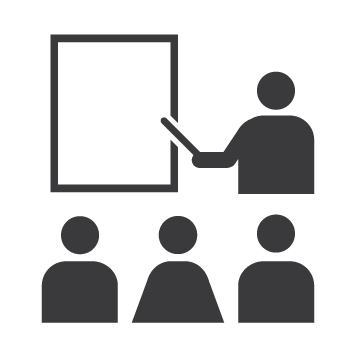 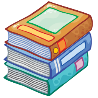 UTD
UTSA
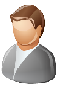 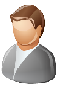 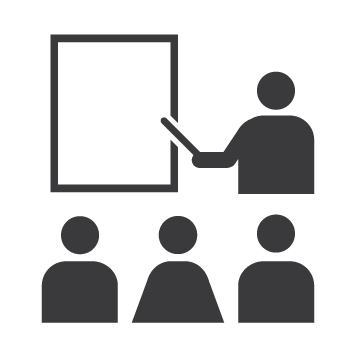 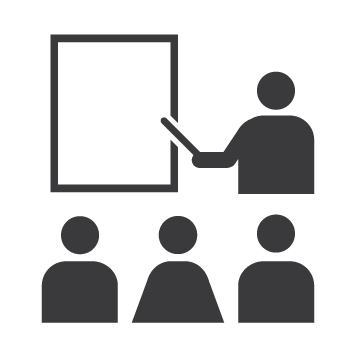 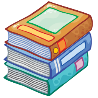 UT
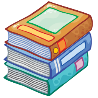 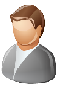 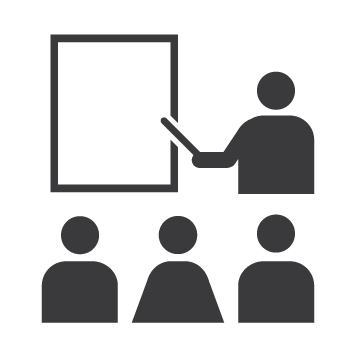 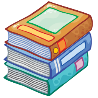 30
World-Leading Research with Real-World Impact!
CoT Trust Types Use Case
UT System CoT Federation.
Students can access to libraries in UT system.
UTA can assign its students to libraries in UT system.
UTA
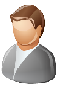 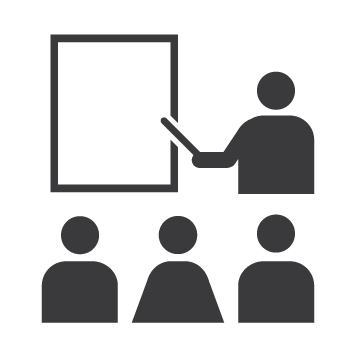 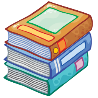 UTD
UTSA
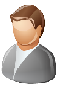 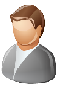 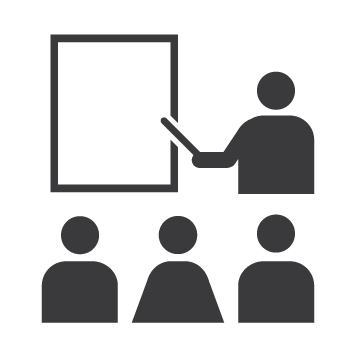 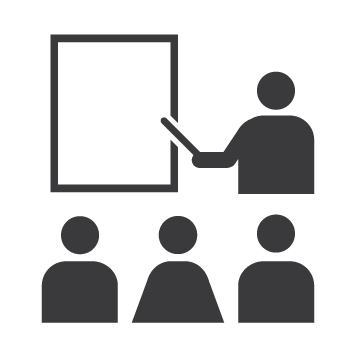 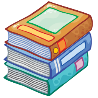 UT
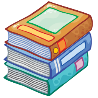 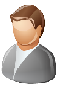 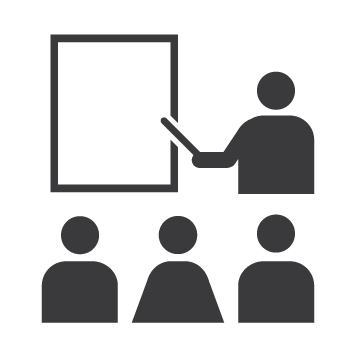 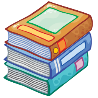 31
World-Leading Research with Real-World Impact!
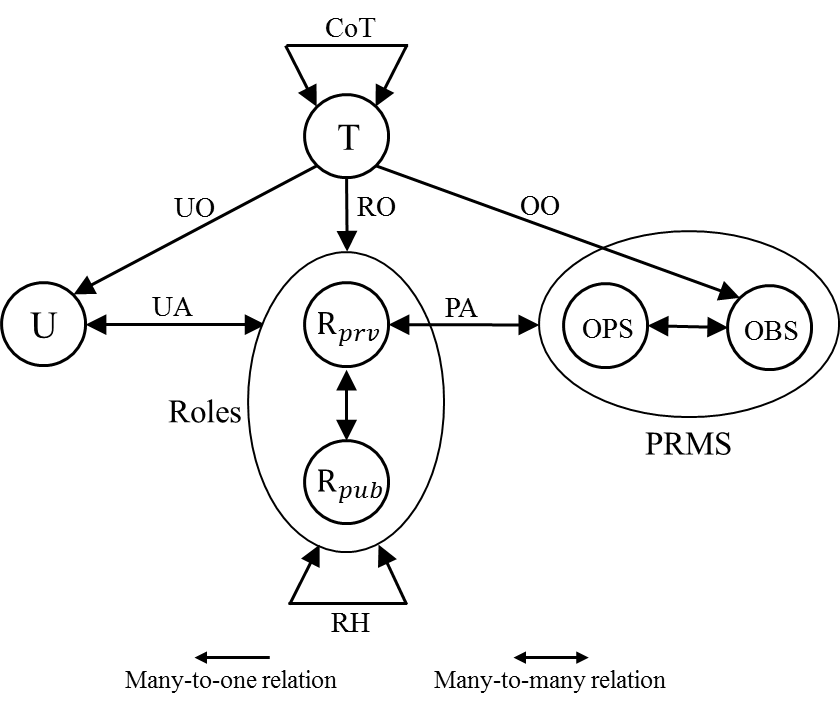 32
World-Leading Research with Real-World Impact!
Heterogeneous circle of BoA, Chase, UTSA, Geico, Allstate.
Each tenant can make user-role assignment based on its type to a domain.
UTSA can assign its students to discounted insurance offers and student accounts.
University domain
UTSA
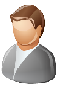 BoA
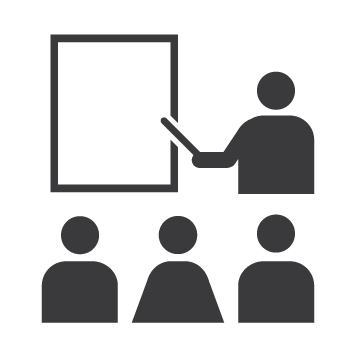 Chase
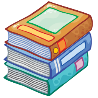 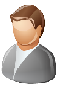 Insurance domain
Bank domain
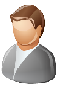 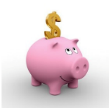 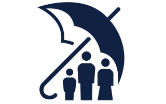 Geico
Allstate
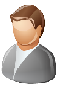 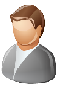 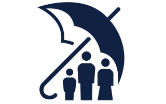 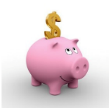 33
World-Leading Research with Real-World Impact!
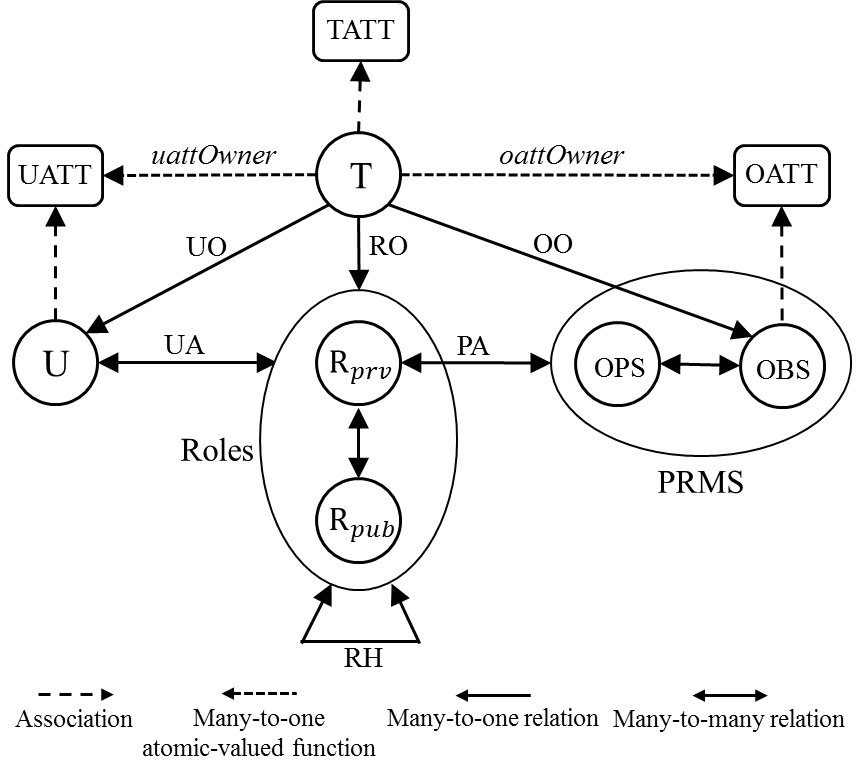 34
World-Leading Research with Real-World Impact!
Questions ?
Peer-to-Peer Policy
Multi-cloud multi-tenant role-based model.
Multi-tenant attribute-based model.


Circle-of-Trust Policy
Multi-tenant role-based access control model in circle.
Multi-tenant role-centric attribute-based access control model.

Implementation
Federated-cloud role-based tenant trust.
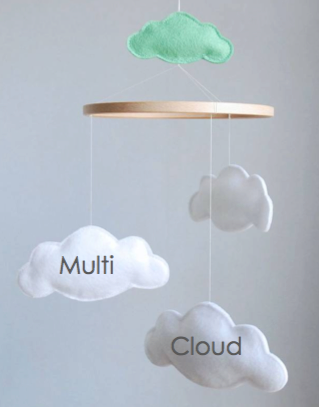 World-Leading Research with Real-World Impact!